CAR  LOGOS
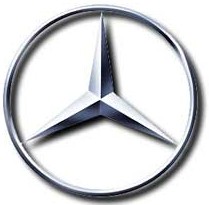 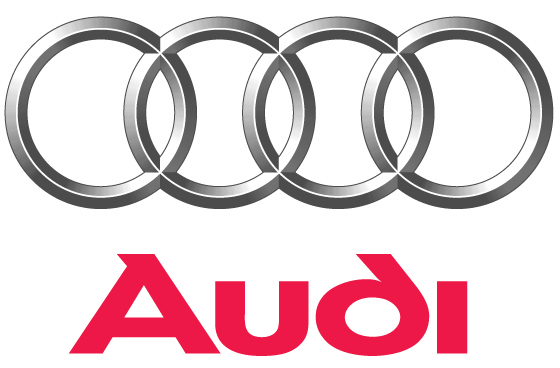 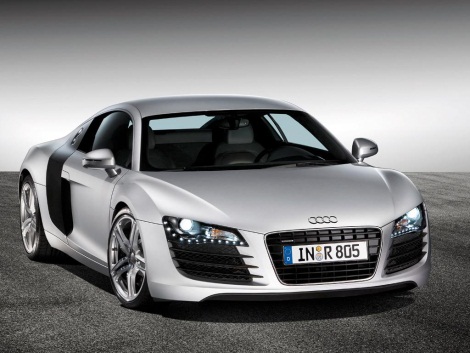 4
R24
R60
Ø22
R31
41
Down 135
In 65
Down 135
In 95
SHEET  NO: 13
DELL
DATE:
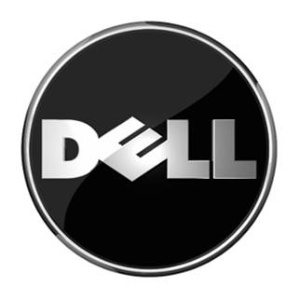 R74
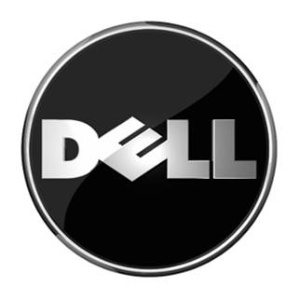 R70
9
3.5
9
8
3.5
36
9
34
16
10
7
35°
12
13
18
20
20
12
12
12
2
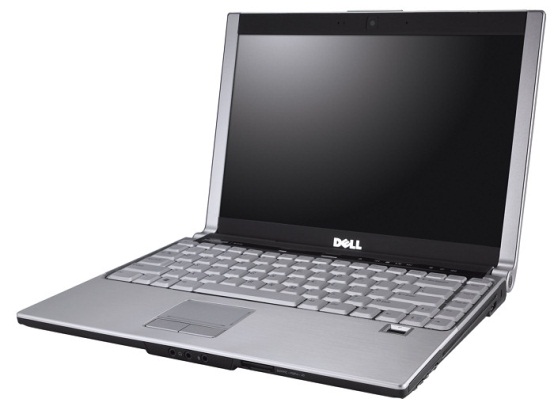 The Bottom of E is 2mm below.
All sides of the E are 34mm.
Down 130
In 200
SHEET  NO: 15
VOLKSWAGON
DATE:
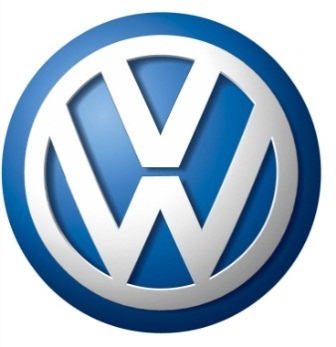 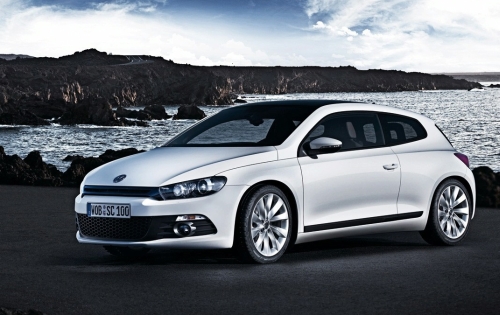 50
50
15
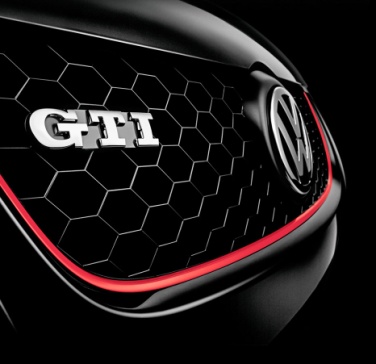 10
Ø200
20
20
The drawing of the Volkswagon symbol is shown in the figure below, it includes the letteres V and W in a circular logo. Draw the full size logo.
Down 130
In 200
35
35
SHEET  NO: 16
OPEL
DATE:
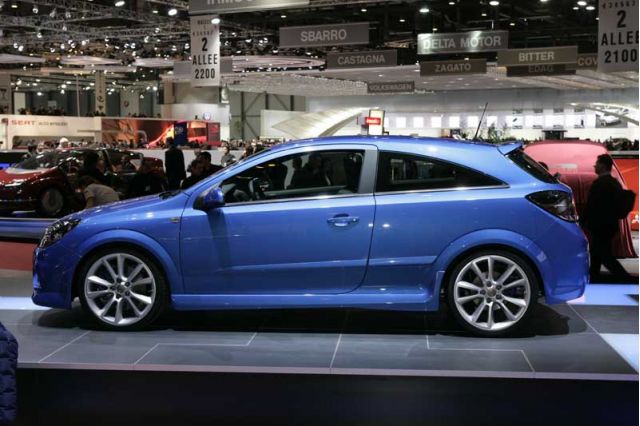 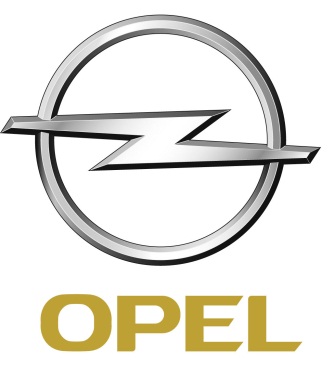 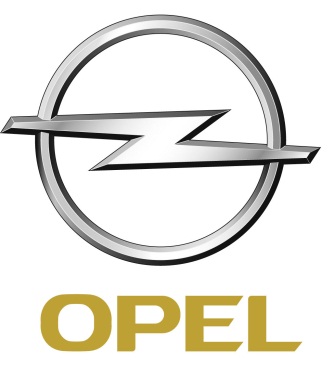 10
40
10
10
10
45°
10
40
Draw middle section first, leave circles to last.
Down125
In 190
20
20
Ø190
SHEET  NO: 17
BMW
DATE:
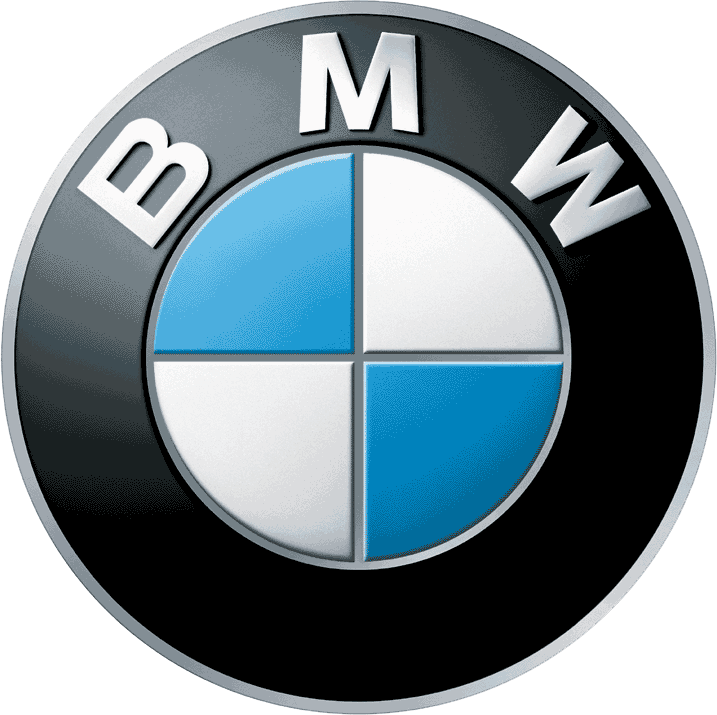 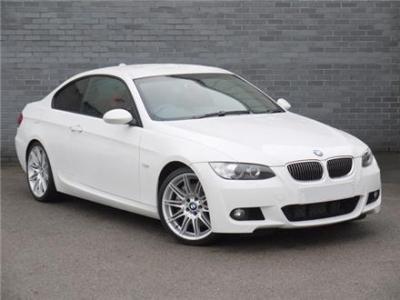 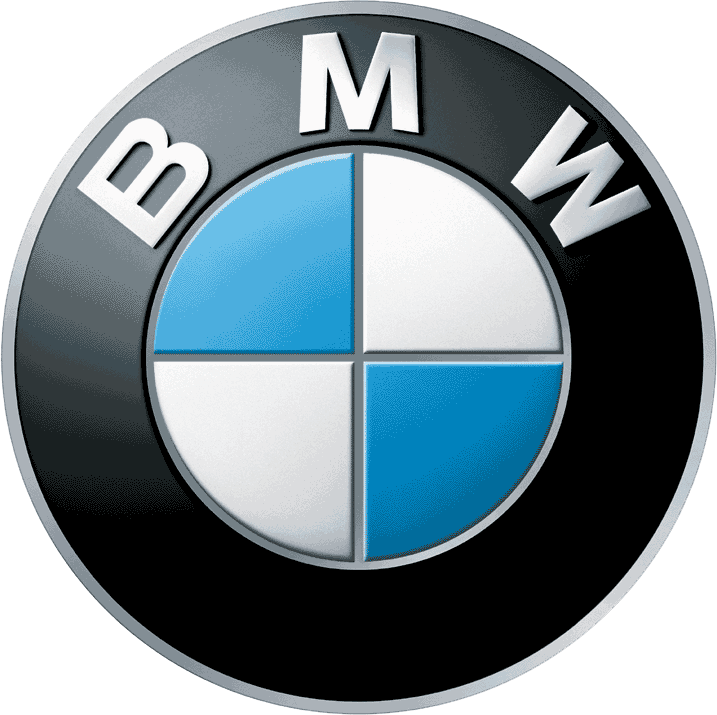 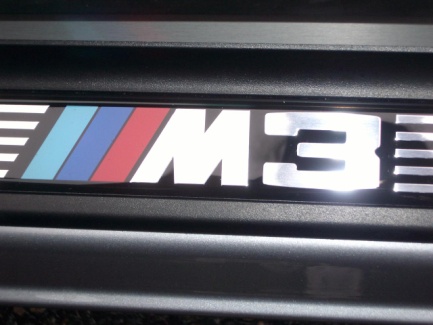 53°
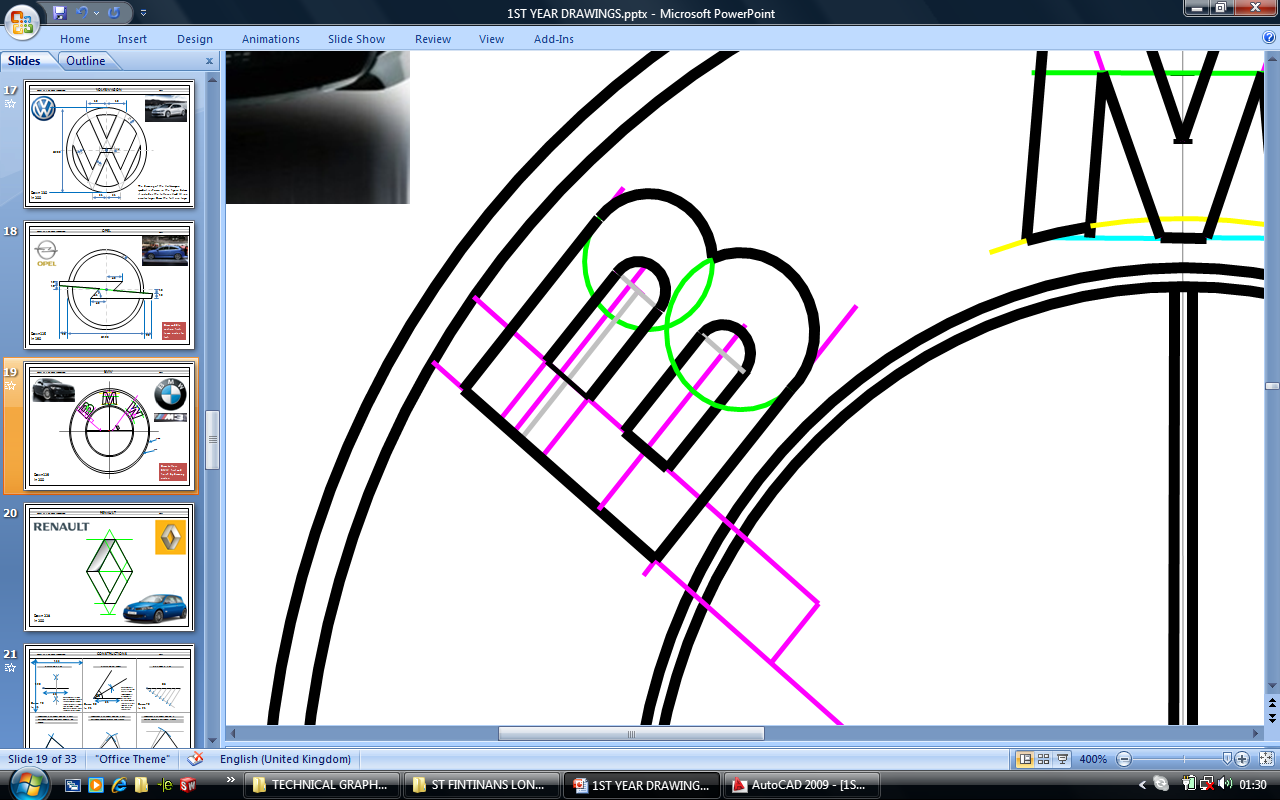 R 100
R96
Draw Letters BMW  first and finish by drawing circles.
Down129
In 200
“THE ULTIMATE DRIVING MACHINE”
SHEET  NO: 18